Psilocybin-assisted Therapy of Major Depressive Disorder Using ACT as a Therapeutic Frame
Jordan Sloshower, MD, MSc
Yale University, West Haven VA
Jeffrey Guss, MD
New York University
Presenter Disclosures
Jordan Sloshower, MD MSc
Research grant received from the Heffter Research Institute
Employed by Yale University, US Department of Veteran Affairs
Salary support from Usona Institute

Jeffrey Guss, MD
Study Therapist: MAPS, NYU, and Usona Institute (Independent Contractor)
Lead Trainer, Fluence
2
[Speaker Notes: One line introduction – im a psychiatrist and researcher at Yale and the West Haven VA hospital…]
Psilocybin
A “classical” serotonergic psychedelic compound
Naturally occurs in Psilocybe mushrooms, which are widespread around globe
Historical antiquity of ceremonial and religious use
First isolated from Psilocybe mexicana by Albert Hoffman in 1957
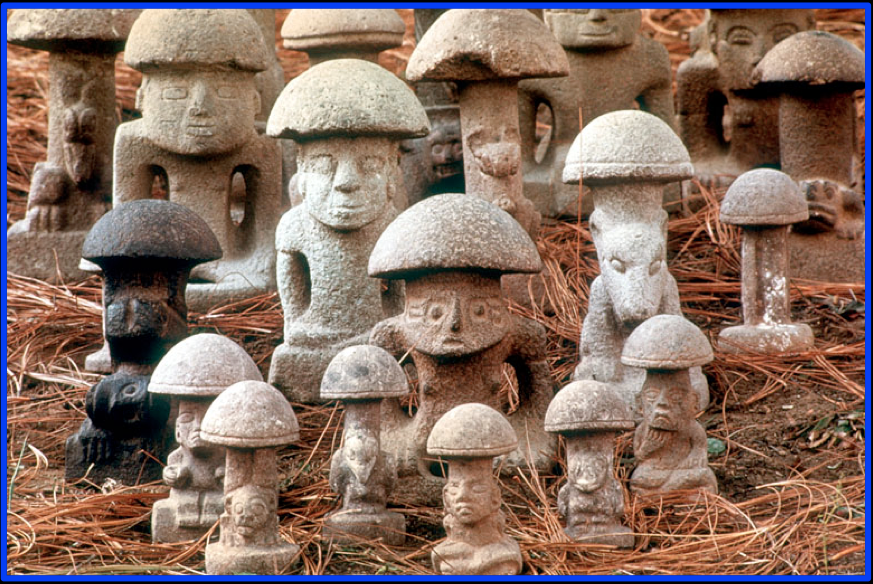 [Speaker Notes: I'd like to spend the first couple of minutes orienting everyone to the kind of research we are conducting, involving Psilocybin which is a member of a specific set of psychedelic compounds referred to as the ‘classical psychedelics’, which exert their effects primarily through agonism of serotonin 2A receptors in the brain (and bear structural similarity to serotonin). These include psilocybin, DMT, LSD, and mescaline.

In general, psychedelics are a group of substances, some derived from nature, some synthetic that produce characteristic alterations in cognition, perception, and emotion (Nichols, 2004). 

Psilocybin naturally occurs in Psilocybe mushroom species, which are widespread around globe. Numerous naturally occurring psychedelics, including psilocybin mushrooms, have been used by peoples around the world for thousands of years, largely for ceremonial and religious reasons, but also for healing purposes.

(Bottom left: image of a mushroom shaman that was found in a cave in Algeria. ~ 7000 years BP 
Bottom right: image of MesoAmerican Mushroom Stones from Pacific Slope of Guatemala. 2700 -1500 BP 
We know that psilocybin mushroom were used ritually by native peoples in mesoamerica in religious ceremonies and for healing from as early as 3000 years ago) 

Psilocybin entered the purview of western science in 1957 when it was first chemically isolated by Albert Hoffman, who also discovered LSD years earlier in 1943.]
Psilocybin Research
Clinical studies in various mental disorders
OCD 
Substance use disorders
Anxiety and depression in cancer patients
Treatment-refractory depression
Non-clinical research
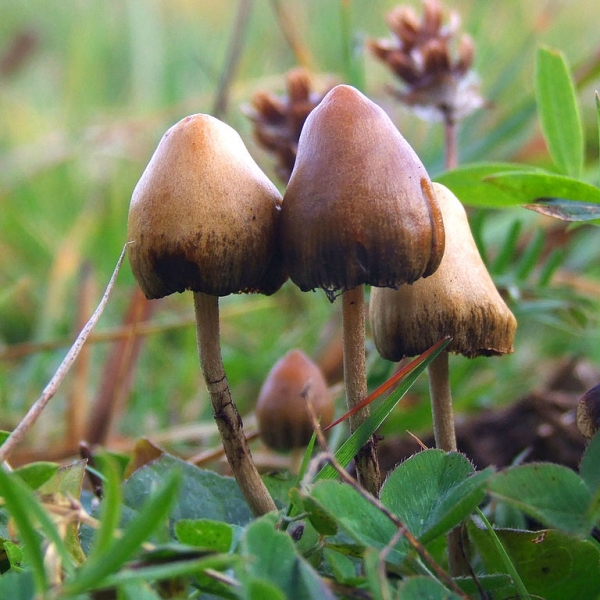 [Speaker Notes: While clinical research on psychedelic started in the 1950s and 60s, in the past decade, psilocybin has been studied for its therapeutic potential across a range of mental health conditions. 

A number of Phase I and II trials suggest psilocybin can reduce symptoms in obsessive compulsive disorder, reduce depressive and anxiety symptoms among patients with terminal illness and in TRD, and increase abstinence rates in individuals with tobacco and alcohol addiction (12-16).

Non-clinical research with psilocybin has also been conducted, demonstrating that psilocybin can reliably occasion meaningful spiritual and mystical type experiences, may induce positive changes in a range of psychological domains, including altering attitudes and values, facilitating positive personality changes, increasing emotional responsiveness and enhancing mindfulness, among other constructs.

(Basic science and neurobiological studies have also been done looking into the mechanism of action of psilocybin and other psychedelics, using a range of imaging modalities and cell biology techniques.)]
Psilocybin-assisted Psychotherapy
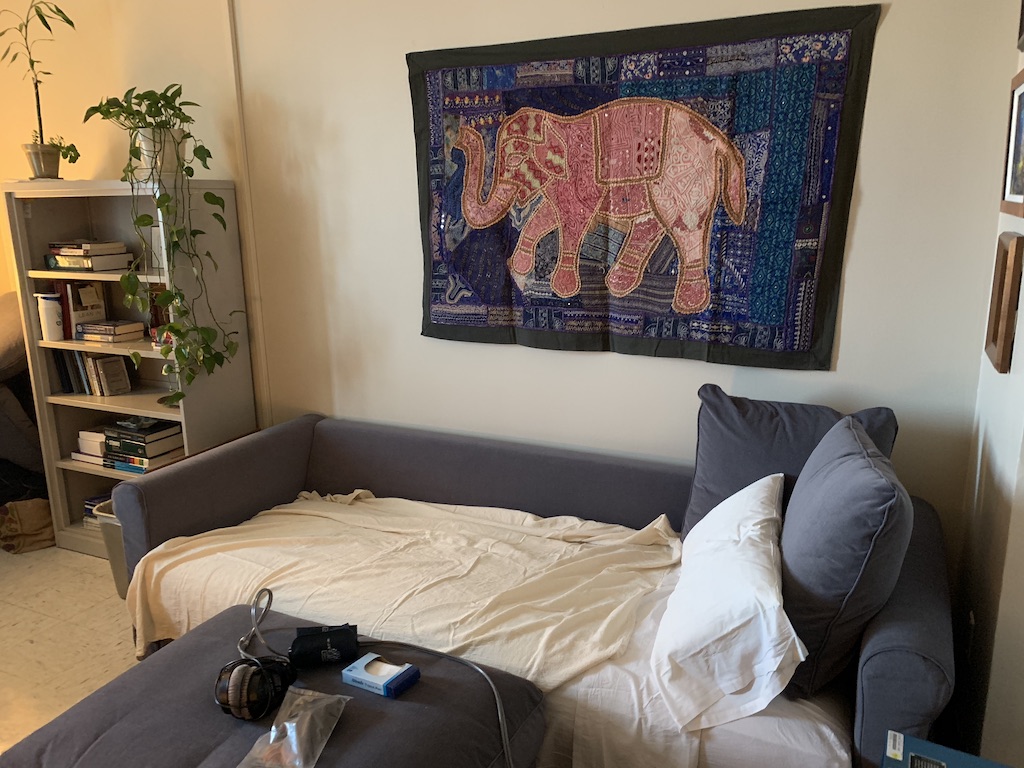 Embed drug sessions within broader course of psychotherapy
Subjective drug effects have meaning and value
‘Set’ and ‘Setting’
Preparation, Support, Integration (PSI)
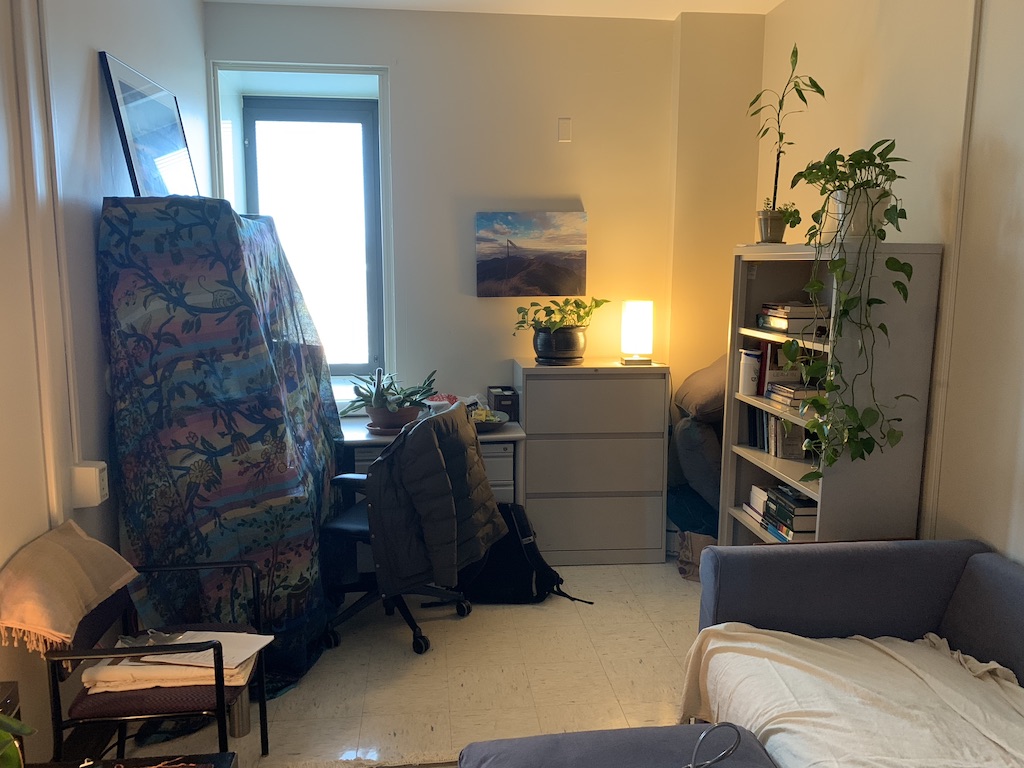 [Speaker Notes: the majority of psilocybin treatment studies conducted in recent years have operated under the assumption that the powerful subjective and experiential effects of psilocybin play an important role in therapeutic outcome, in addition to direct pharmacologic effects. Given that, these treatment studies have generally embedded psilocybin drug sessions within a course of psychotherapy – an approach called ‘psilocybin-assisted psychotherapy’.  In this view, the experiences engendered by the psychedelic drug are considered as having value and meaning, and form the pivot point around which the rest of the therapy revolves. 

It is well-established that subjective effects of psychedelic drugs are highly variable and seem to be strongly influenced by psychological and environmental factors, commonly referred to in this field as “set and setting” (Leary, Metzner, & Alpert, 1995). 
(“Set” refers to the mindset and intention of the individual prior to the experience. “Setting” refers to the physical space and therapeutic environment in which one experiences the drug effects. This includes the therapists or guides, as well as factors such as music, artwork, and safety equipment.)

In general, psilocybin-assisted therapies aim to optimize set and setting in order to maximize safety and therapeutic outcomes. The therapy aspect also provides a structure in which the acute psychedelic experience can be translated into more long-lasting changes, a process called ‘integration’.

While we know that when given in safe settings, with adequate preparation and support, psychedelics can lead to profound, meaningful and mystical-type experiences that can promote personal growth, what isn’t at all clear is “how best to integrate the psychedelic experience into treatment models designed to have specific therapeutic effects, for example, to ameliorate the symptoms of a specific disorder” like depression. “Ideally, a disorder-specific therapy would be designed to mobilize or reinforce the change mechanisms activated by therapeutic administration of the psychedelic medication” - Bogenschutz & Forcehimes 2017. But what are the change mechanisms activated by psilocybin in regards to addressing symptoms of depression? 

(Up until now, recent psilocybin trials have identified having a ‘mystical-type experience’ as a mediator of treatment effect and primary psychological mechanism of action. But what about having this kind of experience leads to improvements in depression and anxiety symptoms?) 
________
Our study implemented a customized form of psilocybin-assisted psychotherapy for MDD and sought to investigate both neurobiological and psychosocial mechanisms of action.

Recent psilocybin clinical trials have used what is called a ‘psychedelic’ model of treatment which utilizes relatively high doses of drug with the intention of producing a psychedelic or mystical type experience. In this model,  psychedelic-assisted therapy is comprised of three parts: preparation before the psychedelic dosing sessions, support during dosing sessions, and integration sessions afterwards. 
In this model, therapists generally encourage participants to have an inward directed experience and provided emotional support for engaging with difficult thoughts, sensations, or memories that arise. 
Integration: Translate acute experience into lasting change

This model is in contrast to what was called a ‘psycholytic’ model, which utilized lower doses of a psychedelic in the context of talk therapy sessions with the intention that the medicine would lower ego defense and allow for more productive psychotherapeutic work. This model was employed more in the first wave of research, but interestingly is seeing a comeback in the context of ketamine treatment.]
Psilocybin-induced Neuroplasticity in the Treatment of MDD
Mechanism 
Neuroplasticity (EEG Long Term Potentiation)
Psychological flexibility (AAQ, KIMS, qualitative interviews)
 Efficacy
acute and sustained changes in depressive symptoms (HAM-D and QIDS-SR) and anxiety (HAM-A)
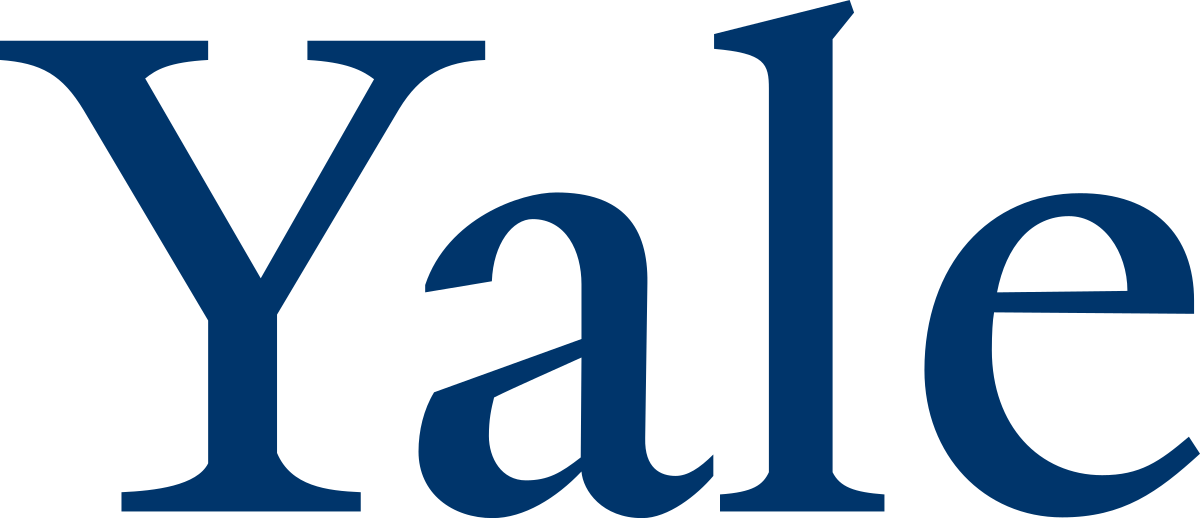 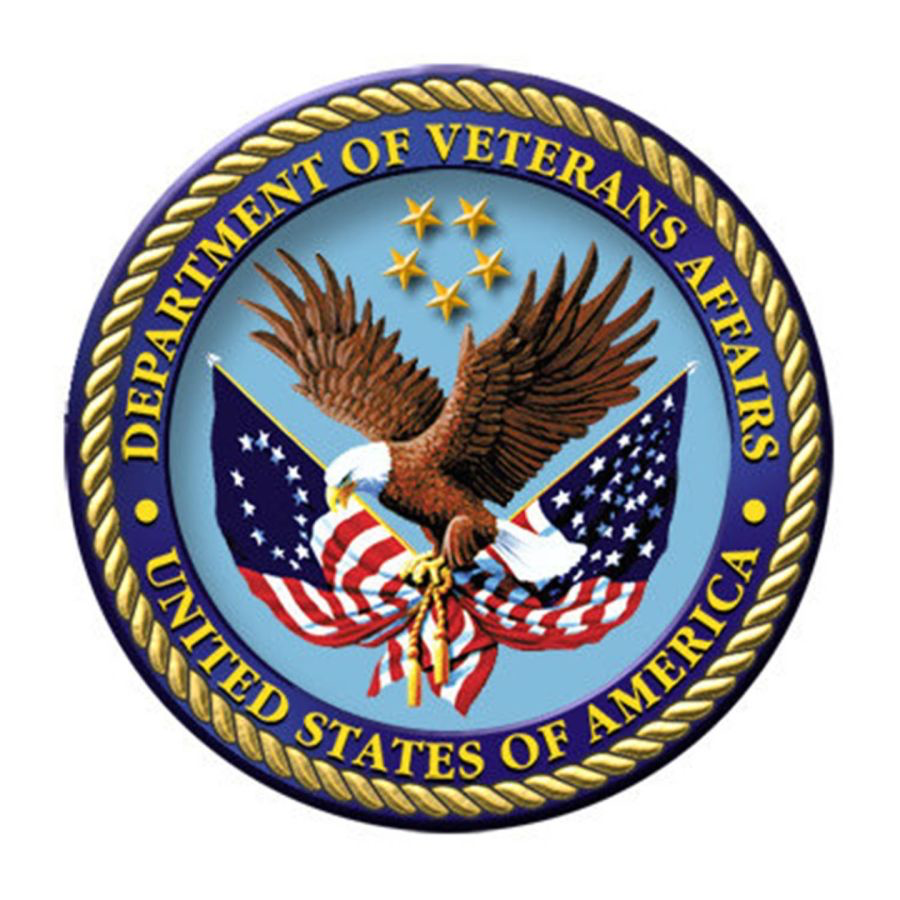 [Speaker Notes: The study my team and I have been conducting at Yale and the West Haven VA hospital seeks to elucidate both neurobiological and psychosocial mechanisms of action. 

Reflecting the title of the study, our primary aim relates to the hypothesis that psilocybin may induce increases in neuroplasticity and synaptic density, which we are assessing using an EEG auditory Long Term Potentiation task. 

In terms of psychological mechanisms of action, we are looking at whether integrating psilocybin dosing sessions into an ACT-based therapeutic framework leads to improvements in ‘psychological flexibility’ and mindfulness, which we are assessing with the AAQ, KIMS and qualitative interviews. 

We intend to examine whether changes in these potential mechanisms corelate with improvements in depression and anxiety symptoms acutely and at 3-month follow up.

*As psilocybin and other psychedelic drugs continue to enter the purview of mental health treatment, we believe it is important to conceptualize psilocybin’s therapeutic effects in psychological and even behavioral terms, not just in biological terms or spiritual or mystical terms. So we were interested in thinking about what psychosocial processes may be mobilized by psilocybin experiences and what therapeutic modalities may work synergistically to bring about lasting changes.]
Psychedelic Therapy vs Psychopharmacologic Treatment for Depression
[Speaker Notes: First, we selected ACT because we saw numerous conceptual overlaps between ACT and our particular view of how psilocybin and psychedelic treatments work in general, or at least, how they can be made most effective. These revolve around several key differences from traditional pharmacological approaches to depression. 
Pharma approaches – passive taking of pill, acting on brain.
we suggest that the full potential of psychedelic therapy is more likely to be unlocked when the participant is actively engaged in a multifaceted therapeutic process of interrupting deep-seated pathological patterns of thought and behavior through integrated neurobiological and psychosocial intervention. 
(not a passive nor magic bullet approach)]
Why ACT? Conceptual Overlaps and Synergistic Effects
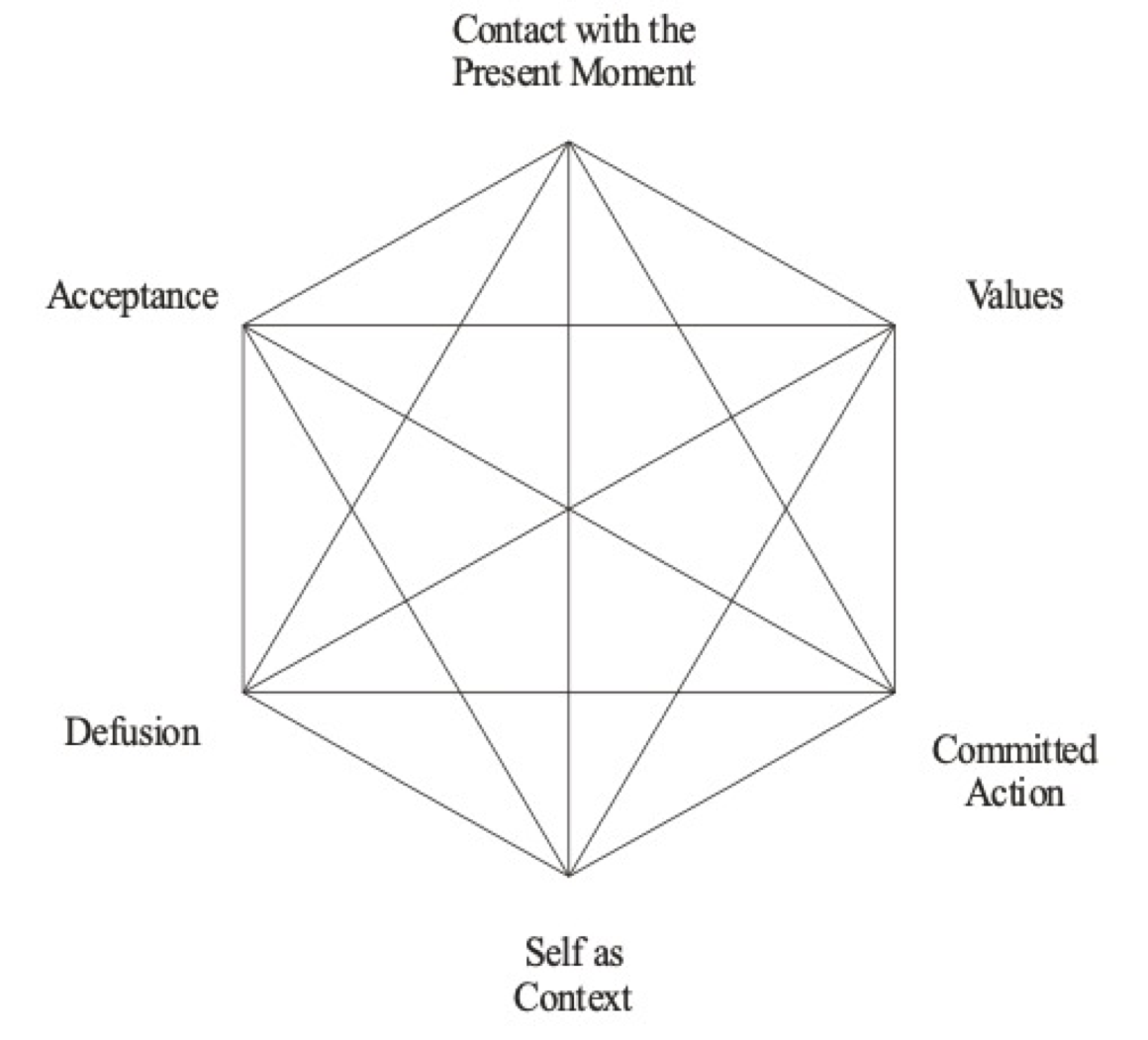 [Speaker Notes: ACT offers complementary approaches to this notion of psychedelic therapy for depression

1) ACT actively engages the participant in the process of recovery and we felt this was important in psilocybin therapy as well – not just a pharmaceutical intervention where all the participant has to do is ingest the pill – there is work to be done. 

2) ACT / PF/ inflexibility frameworks offer constructs that describes the effects of depression on thinking and behavior in ways that are amenable to specific psychosocial interventions. 
ACT formulation primarily psychosocial, but we combine with a biological assessment and neurobiological understanding of action of psilocybin and potential for psychological flexibility to take advantage of window of neuroplasticity

3) ACT does not explicitly set as its goal the amelioration of symptoms of depression or any other specific condition, but rather target PF. We felt this was congruent with psilocybin therapy, as not specifically being a remedy for depressive symptoms per se but for being a catalyst to bringing about broader changes to people’s lives, including their ways of thinking, behaving.

4) Outcome is essentially the same

So in sum, given these conceptual overlaps, ACT offers a framework for conceptualizing the impacts of depression on a given participant’s life, and thus provides a framework for conducting preparatory and follow-up (‘integration’) therapy sessions – useful from a research perspective to be able to manualize approach and principles but maintain flexibility for individualization based on patient. 
Also useful to provide a structure and framework for ‘integration,’ which in psychedelic therapy has been inconsistently defined and operationalized. Having such a template allows therapists to meaningfully engage with familiar depressive negativism, pessimism, self-criticism and despair as they may arise during the integration period.  
 
Given these conceptual overlaps and complements in approach, we hypothesized that by thoughtfully infusing ACT principles into the course of psilocybin therapy, we may amplify the response and lengthen duration of improvement from depression.]
Why ACT: Experiential Overlap
Hypothesis: Psilocybin dosing sessions can provide experiential contact with ACT processes
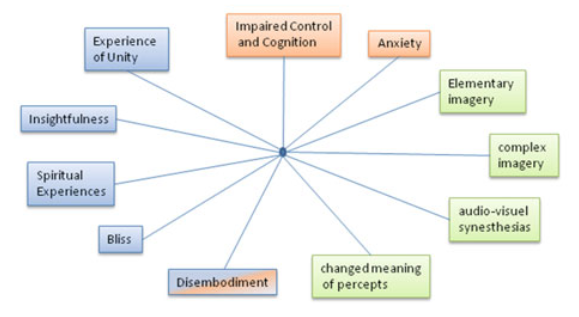 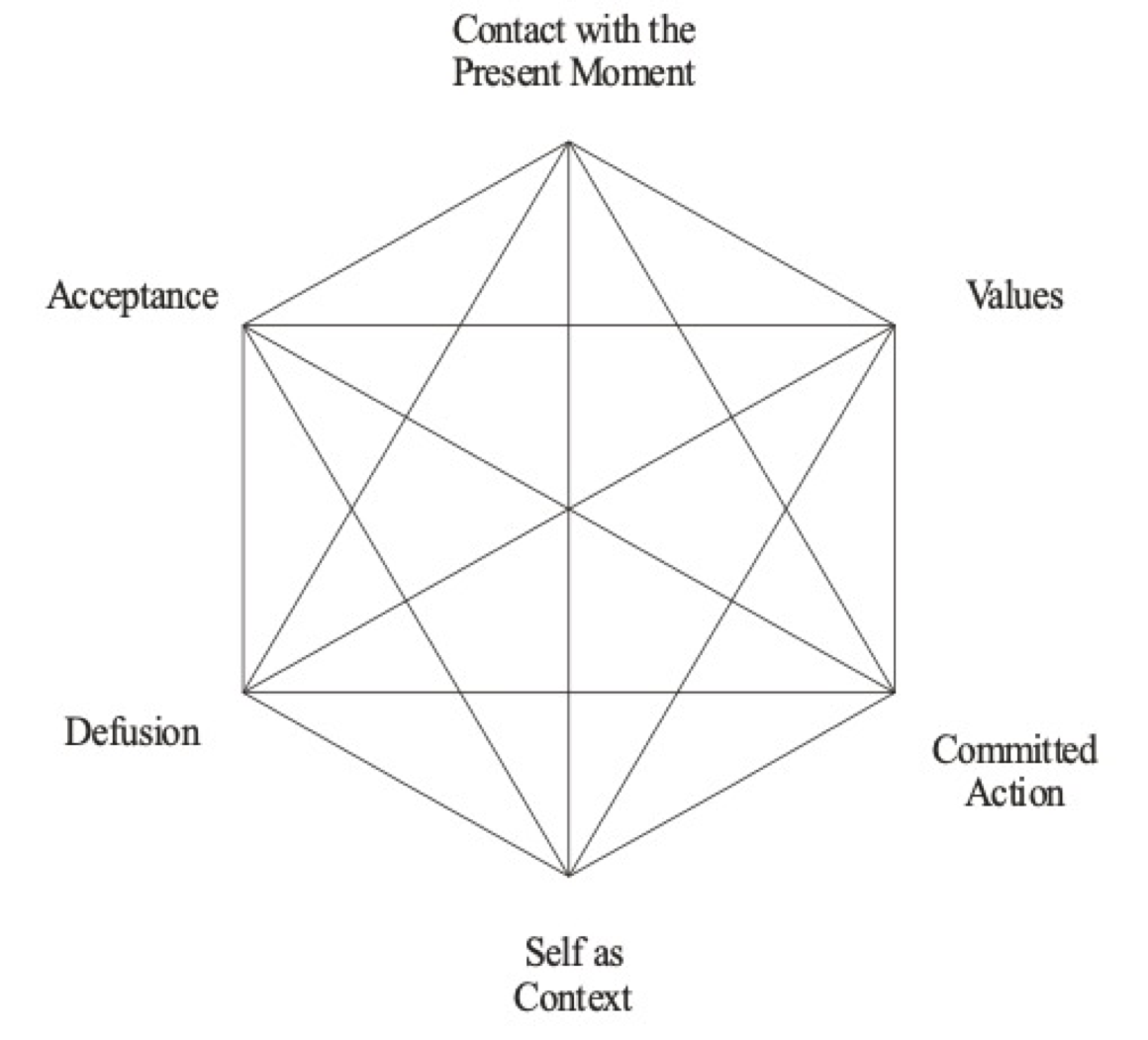 Domains of altered states of consciousness (Studerus et al. 2011)
ACT processes
[Speaker Notes: Another important reason we believe ACT and psilocybin therapy may be synergistic relates to our hypothesis that the experience of moderate to high doses of psilocybin, with preparatory priming and psychoeducation, can provide direct experiential contact with the ACT processes known to increase psychological flexibility (AND that these deeply felt experiences may in turn be reinforced during ACT-informed therapy sessions.)

For instance:
Intensity of experience, altered perceptions, and powerful spiritual experiences  present moment awareness]
Why ACT: Experiential Overlap
Hypothesis: Psilocybin dosing sessions can provide experiential contact with ACT processes
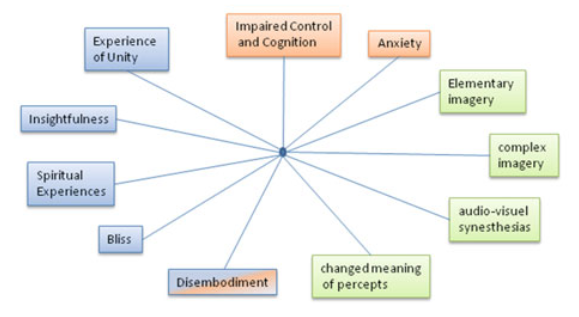 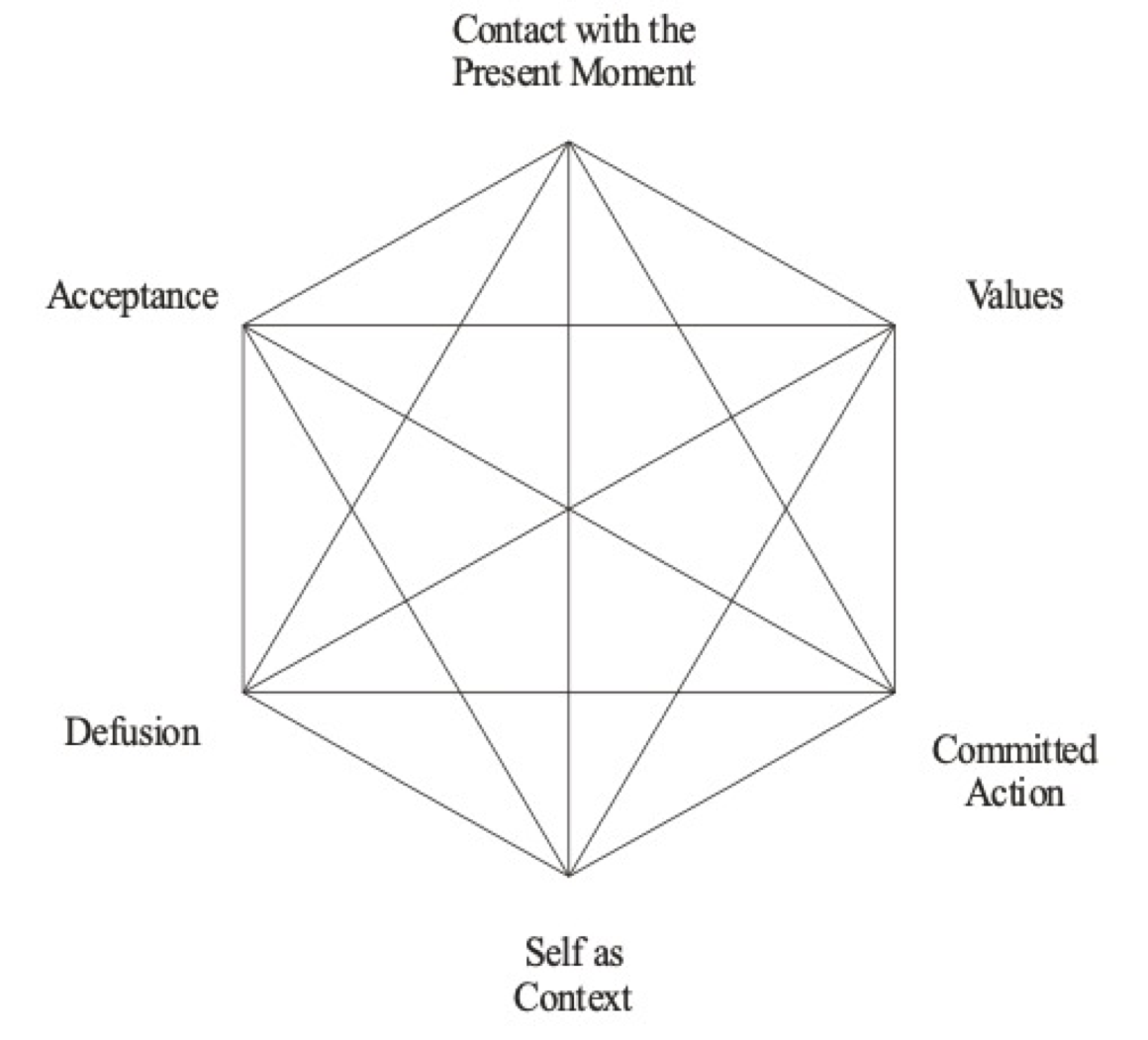 Domains of altered states of consciousness (Studerus et al. 2011)
ACT processes
[Speaker Notes: Similarly, psychedelics can bring about a range of challenging emotional experiences. Psychedelic therapists help participants “trust, let go, and be open” to these experiences  acceptance]
Why ACT: Experiential Overlap
Hypothesis: Psilocybin dosing sessions can provide experiential contact with ACT processes
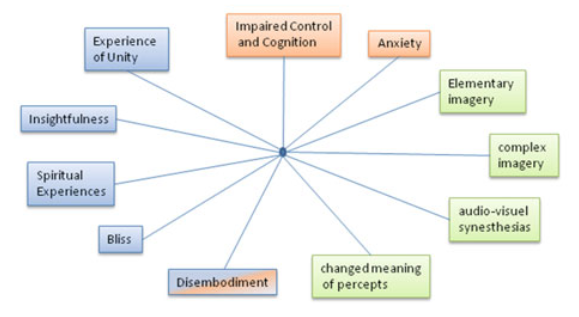 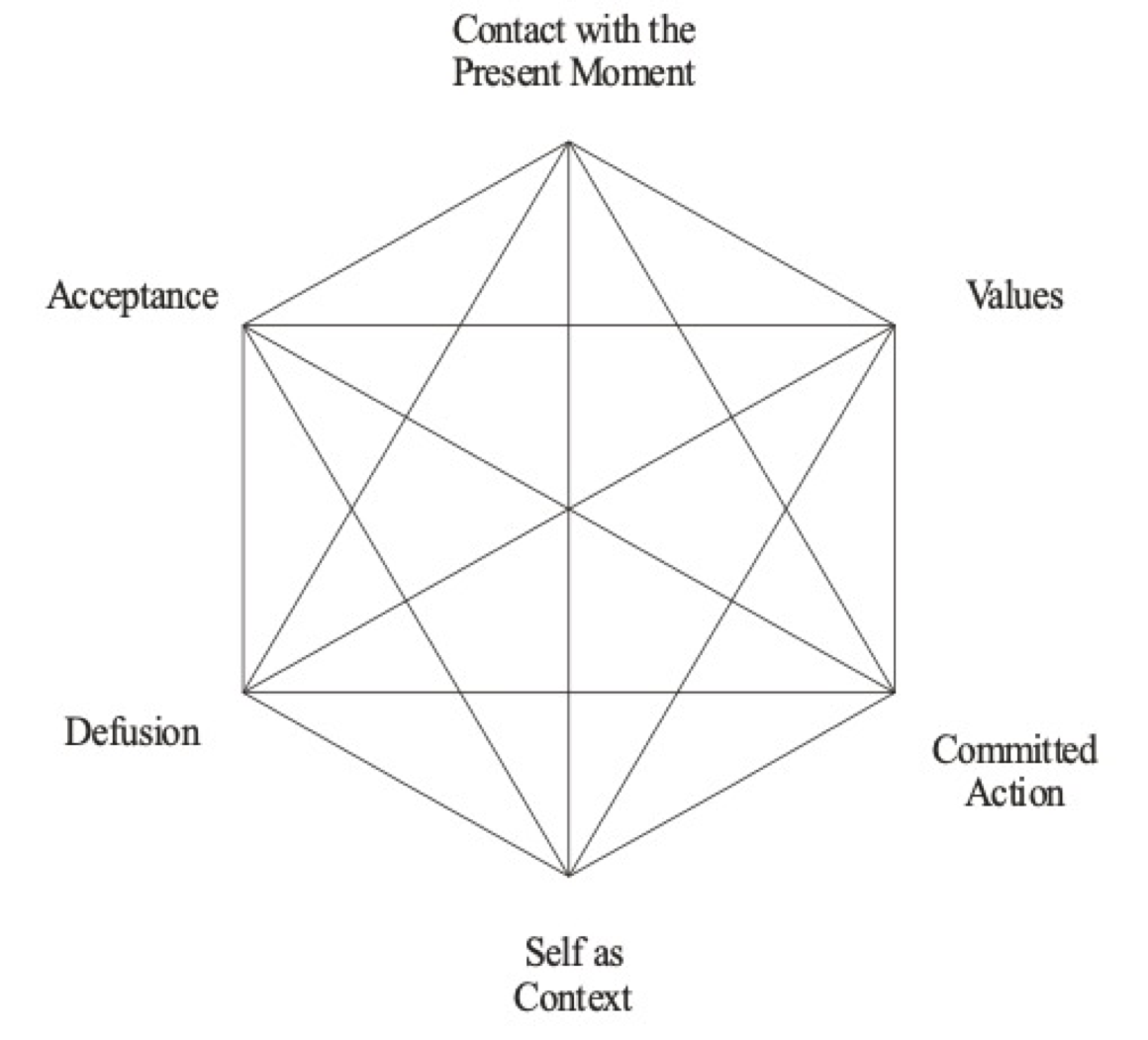 Domains of altered states of consciousness (Studerus et al. 2011)
ACT processes
[Speaker Notes: Importantly, psychedelic experiences often include altering one’s sense of self and self-other boundaries, this potentially providing a valuable experience of self-transcendence and self-as-context]
Why ACT: Experiential Overlap
Hypothesis: Psilocybin dosing sessions can provide experiential contact with ACT processes
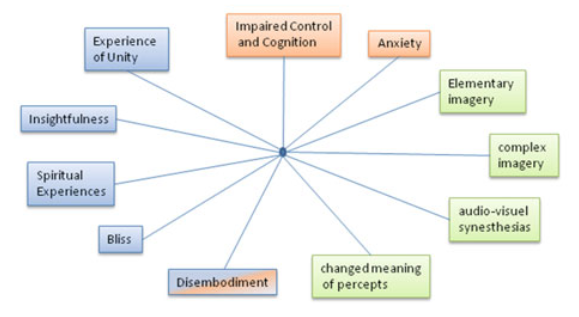 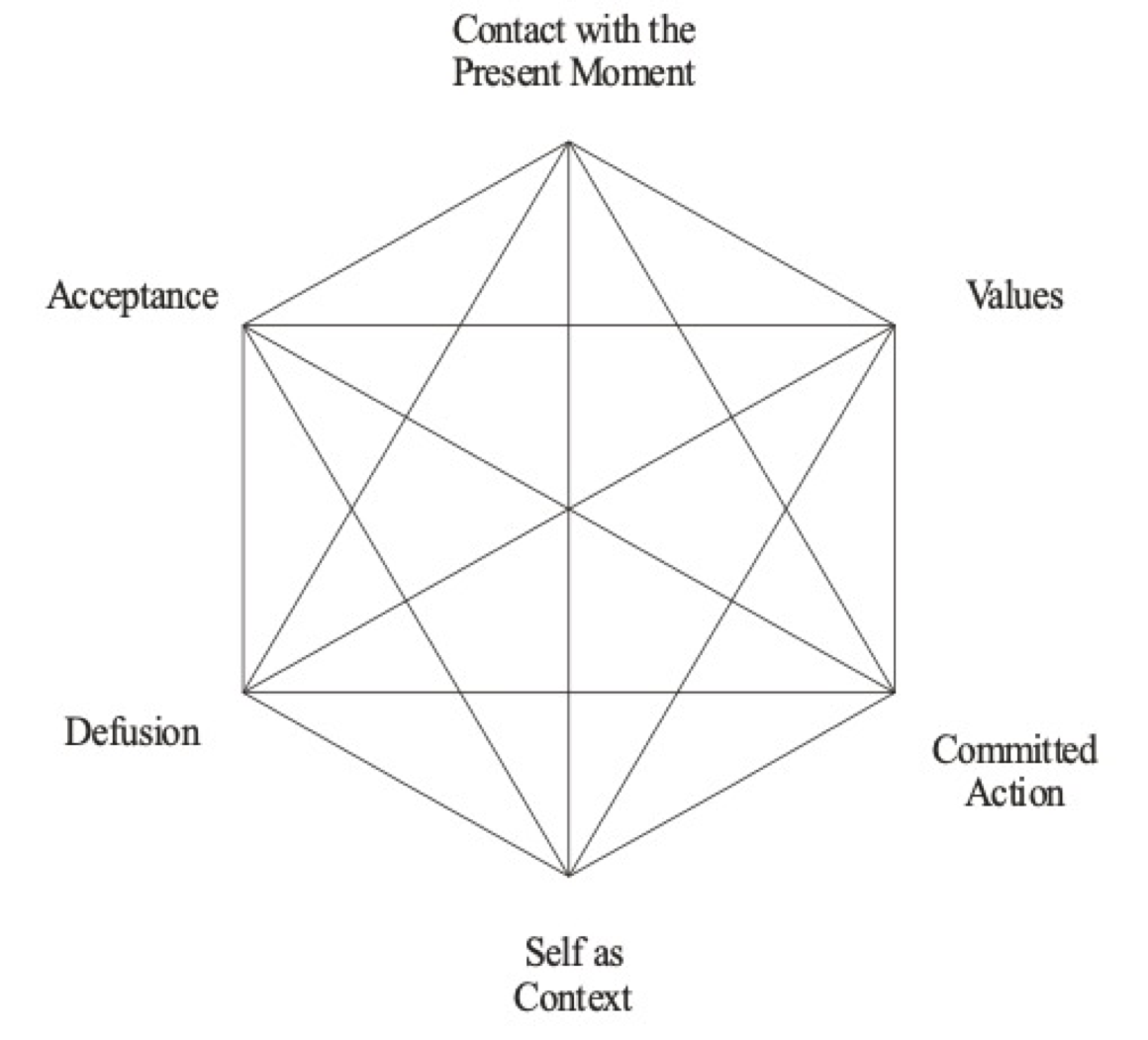 Domains of altered states of consciousness (Studerus et al. 2011)
ACT processes
[Speaker Notes: Similarly, such experiences along with the insightfulness that is characteristic of psychedelic experiences may assist with defusion from repetitive and habitual thought patterns and rigid beliefs]
Why ACT: Experiential Overlap
Hypothesis: Psilocybin dosing sessions can provide experiential contact with ACT processes
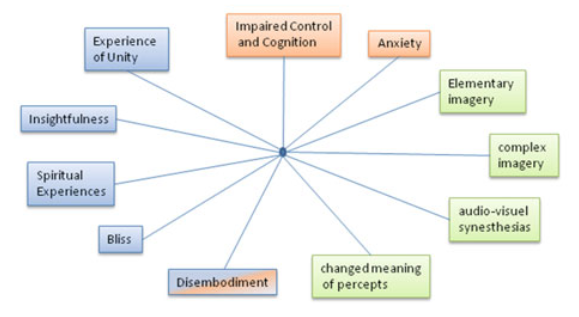 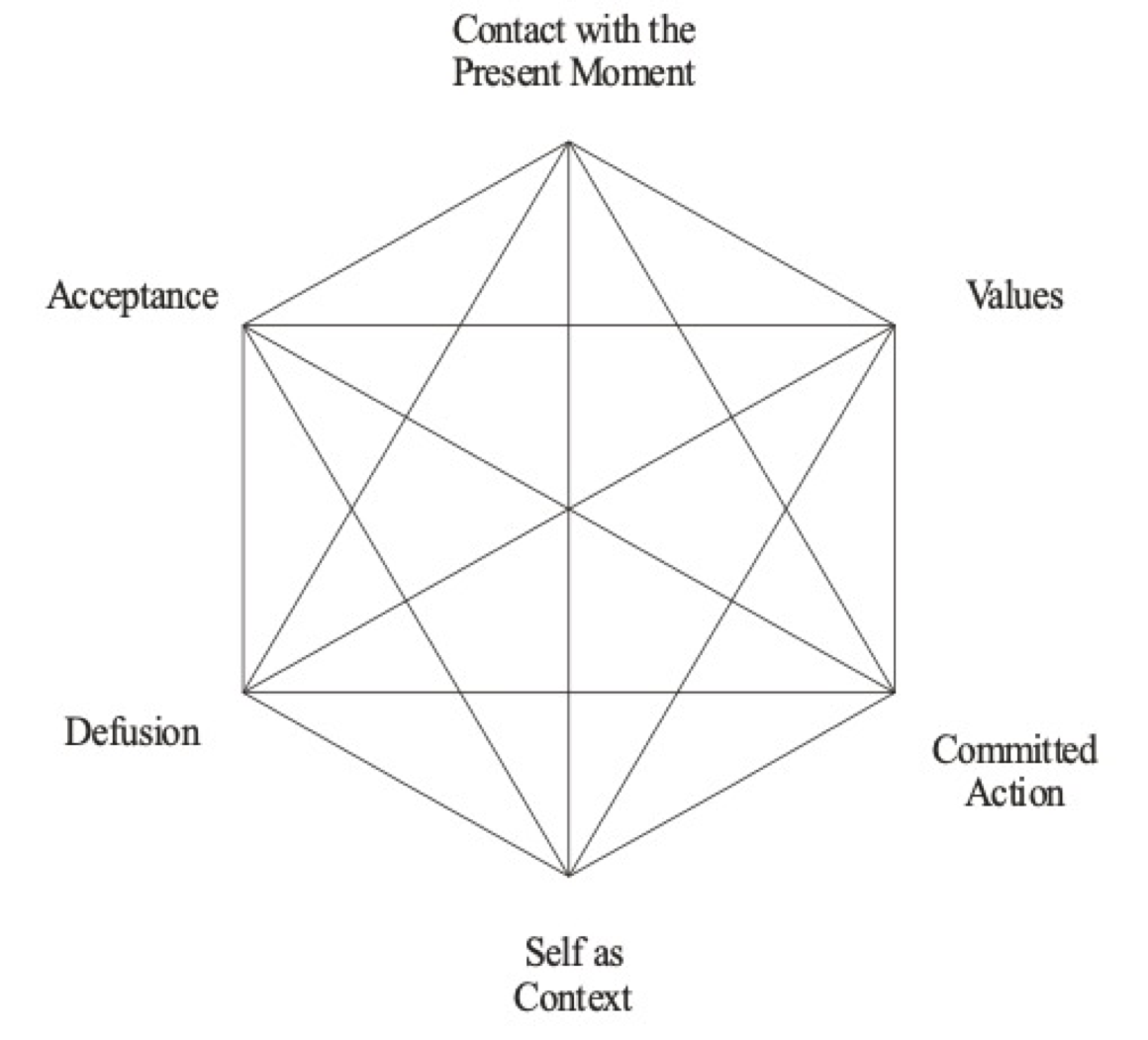 Domains of altered states of consciousness (Studerus et al. 2011)
ACT processes
[Speaker Notes: Lastly, psychedelic-induced insights may assist with the process of values clarification]
Psychological Flexibility (n=6)
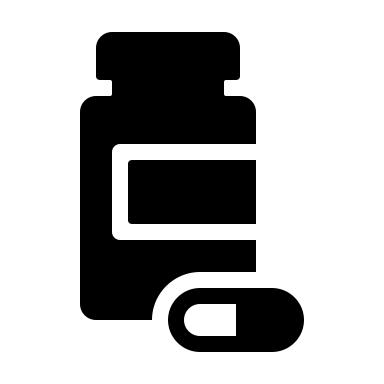 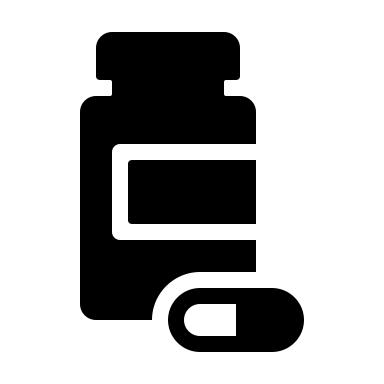 [Speaker Notes: I’d like to close by briefly showing some very preliminary data regarding our hypothesis that ACT and psilocybin therapy are synergistic… this slide demonstrates a modest trend towards improvement in psychological flexibility over the course of the treatment, particularly in the second half, for the 4 participants I have this data for. This is a positive indicator that our intervention is working towards an intended direction. What’s not clear from this figure is whether this is a result of the therapy sessions alone or the combination of psilocybin and psychotherapy. 

______

One primary limitation of our study is that we have no way of testing our therapeutic approach using ACT against a non-specific therapy or use of a different therapeutic model. However, one way we can begin to test our hypothesis that ACT and psilocybin therapy are synergistic is by looking at whether our participants actually experience increases in psychological flexibility, and if those increases are being catalyzed by the psilocybin experience. We hope to assess this in part with qualitative interviews, which remain ongoing. However, in this slide we can look at results from the Acceptance and Action Questionnaire, which is a one-factor measure of psychological inflexibility, or experiential avoidance. Higher scores equal greater levels of psychological inflexibility and thus lower scores can be seen as more desirable. 

So here we see

________
Questions on AAQ:
My painful experiences and memories make it difficult for me to live a life that I would value. 
I’m afraid of my feelings. 
I worry about not being able to control my worries and feelings. 
My painful memories prevent me from having a fulfilling life. 
Emotions cause problems in my life. 
It seems like most people are handling their lives better than I am. 
Worries get in the way of my success.]
[Speaker Notes: So one means of assessing whether psilocybin dosing sessions and ACT are synergistic while the data is still blinded is by looking at whether participants' PF improves more after the more intense psychedelic sessions, as measured by MEQ. Here we do see a trend towards greater decreases in AAQ scores after dosing sessions with higher MEQ scores. So this is an encouraging result that participants are making greater gains after what appear to be the higher dose sessions, indicating the potential of this model of 'medication-assisted psychotherapy'.]
Discussion Points
Use of ACT during dosing sessions (placebo and active)
Working with trauma: dissociation and amnesia
Alternative therapy models/non-specific container
Optimizing use of ACT
Therapist Training
Cultural considerations of ACT-facilitated psychedelic therapy
[Speaker Notes: Expectancy and placebo effect have been very interesting and willhave a significant impact on our results, especially in a cross-over design where despite a 4 week ‘washout period’ between doses the effect of first session can bleed into the second. Many people coming in with strong hopes, expectations for the therapy/

Chronically unhappy vs the depressed]
Acknowledgements
Deepak Cyril D’Souza (Study PI)
SNRGY lab
Robert Krause, Michael Bogenschutz, Alyssa Forcehimes
Ryan Wallace, Matthew Skinta, Monnica Williams, Sara Reed
Therapy team: Robert Krause, Anne Dutton, Stephanie Kilpatrick, Gabrielle Agin-Liebes, John Cline
Heffter Research Institute and Carey Turnbull
Study Participants
c
c
c
c
[Speaker Notes: Add heffter logo]
Thank you!
jordan.sloshower@yale.edu
jrguss77@gmail.com
Any questions?
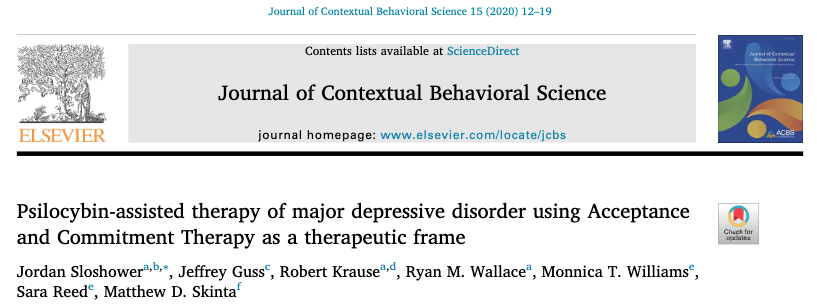 c
c
c
c
c
c
c
c